Этапы приема заявлений в 1 класс
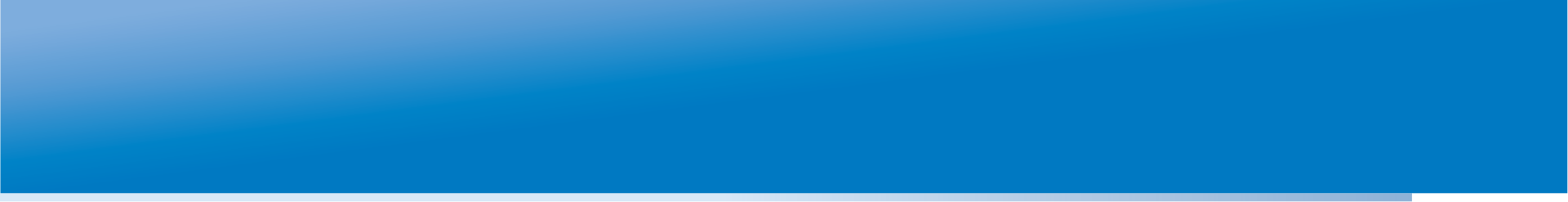 1 этап: 1 апреля – 30 июня
2 этап: 6 июля – 5 сентября
Школа в другом районе
Льготное зачисление
На втором этапе можно подать заявление в школу другого района.
Прием продолжается до заполненияв школе свободных мест
Заявление подаётся не позднее 5 сентября
Дети с внеочередным, первоочередными преимущественным правом зачисления в школу
Закрепленная территория
Дети, которые живут на закрепленнойза школой территории, т.е. в том же районе города/села, где располагается школа
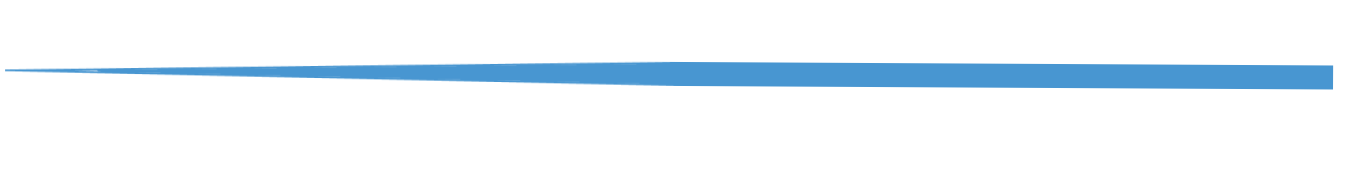